5th webinar on Banking Finance & Investments
12th March 2022, Saturday
11-00 AM to 01-00 PM (India Standard Time)
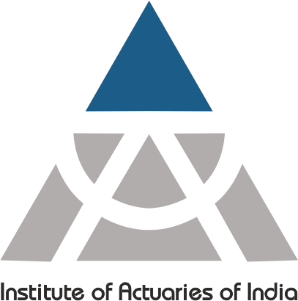 Fundamental review of the trading book (FRTB) – Standardized approach
Harshit GuptaExecutive Director – Acies Consulting LLP
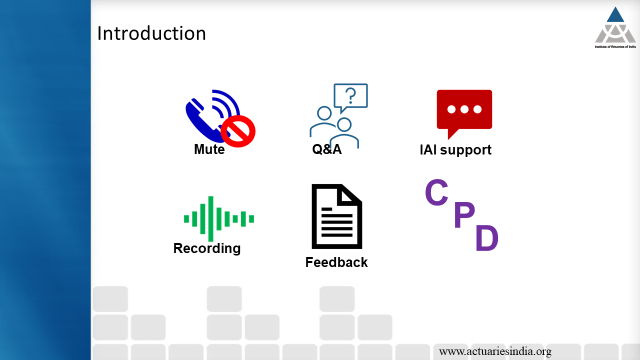 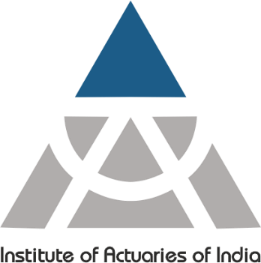 Speaker Profile
Harshit Gupta, Executive Director – Acies
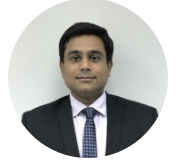 Executive Director at Acies (www.acies.consulting) – a technology and advisory firm based out of Mumbai having a global presence spanning across 5 countries.
Leads Risk and Finance business at Acies working back with Financial Institutions, Large Corporates.
Responsible for Kepler – credit risk management and Kore – market and treasury management products for Acies
Worked on a diverse set of risk and technology engagements in areas such as market and credit risk, IFRS 9, 13, derivative valuation, capital computations
Working back with 17 life insurance companies in India on their Interest rate risk management framework using derivative products allowed by the regulator
www.actuariesindia.org
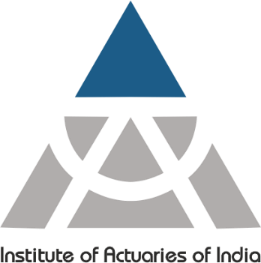 Agenda
Overview of market risk
Drivers of market risk
Sources of market risk for a bank
Capital requirements for market risk under Basel
Fundamental Review of the Trading Book (FRTB)
    Boundary between trading and banking books
    Standardized approach
    Sensitivity Based Approach
    Default Risk Charge
    Residual Risk Add-on
Q/A
Typical balance sheet of a Financial Institutions
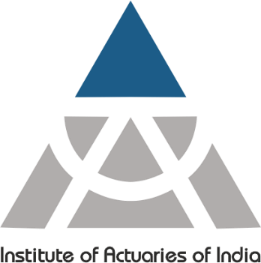 Figures in million
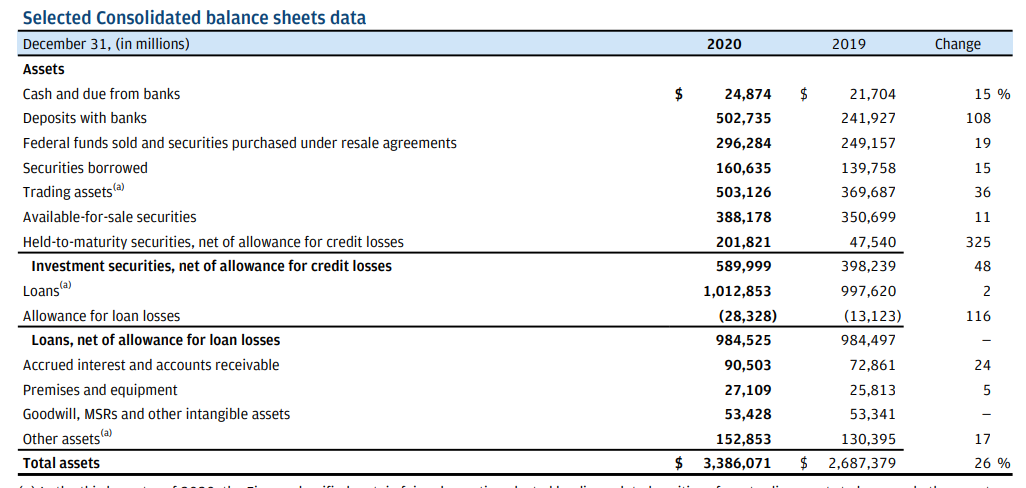 Assets contributing to market risk
These are on-balancesheet assets that contribute to market risk and are required to be managed. The question remains are these the only assets?
www.actuariesindia.org
Sources of market risk in a bank’s balance sheet
Typical balance sheet of a Financial Institutions
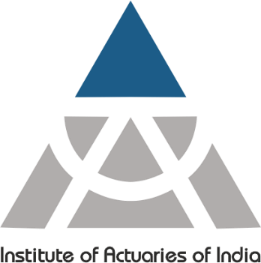 Off balance sheet items
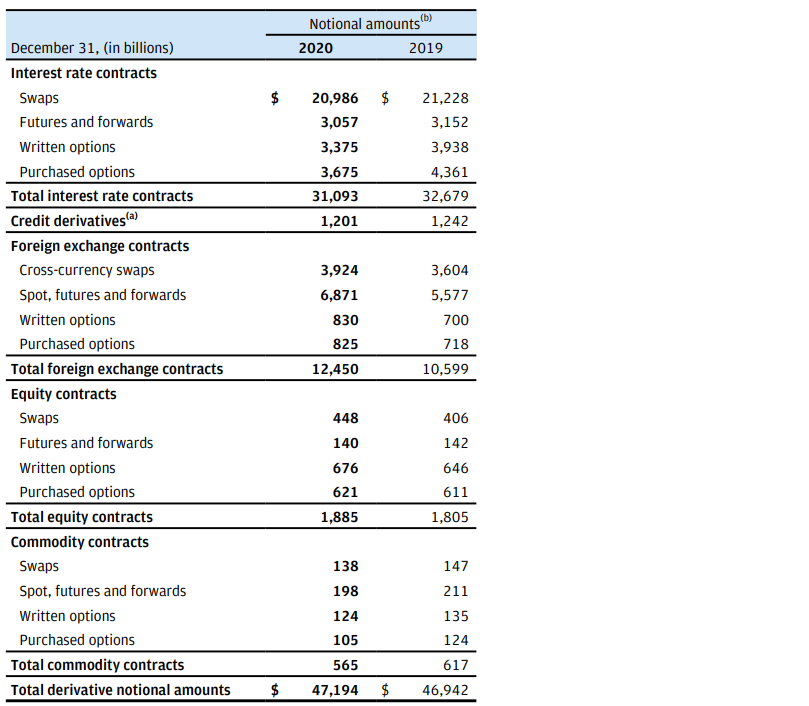 Figures in billion
Interest Rate Swaps 
Currency Swaps
Interest Rate, Equity, Commodity Options
Forwards, Spot, Futures
Equity Swaps
Typical instruments
47,000 billion off-balancesheet derivative exposure compared to 3,700 on-balancesheet exposures
www.actuariesindia.org
Sources of market risk in a bank’s balance sheet
Operational flow for market risk management
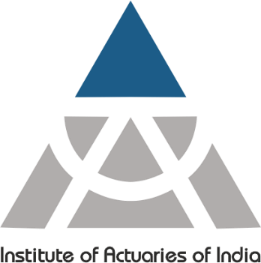 Regulations and Internal policies
Front office
Middle & Back office
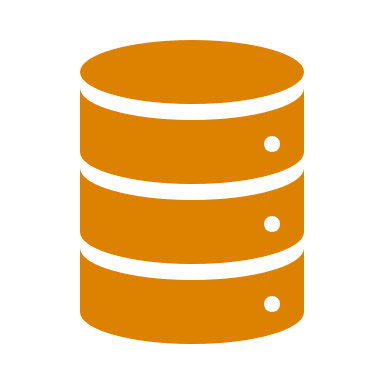 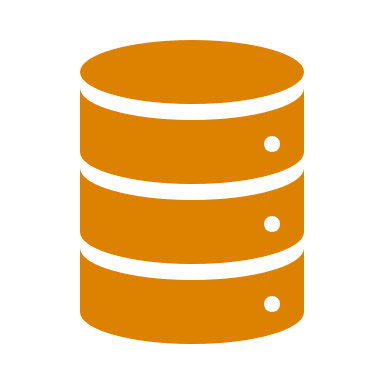 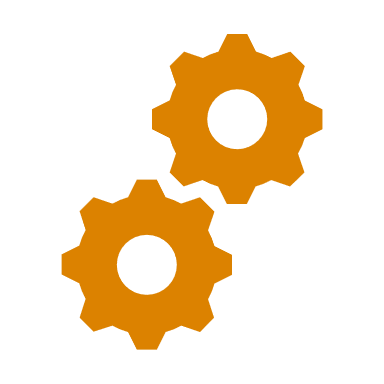 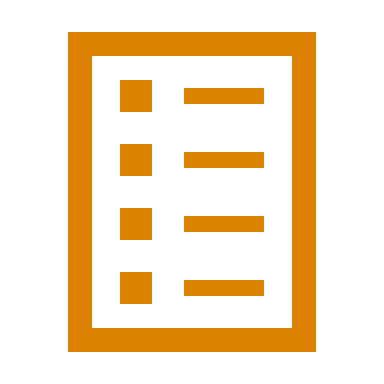 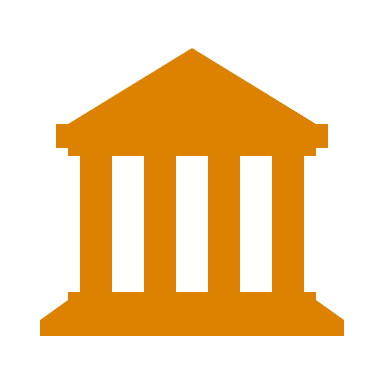 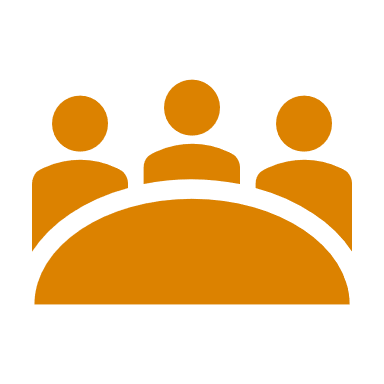 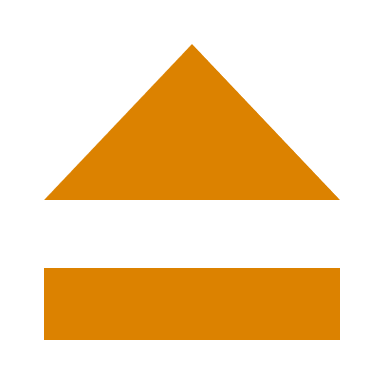 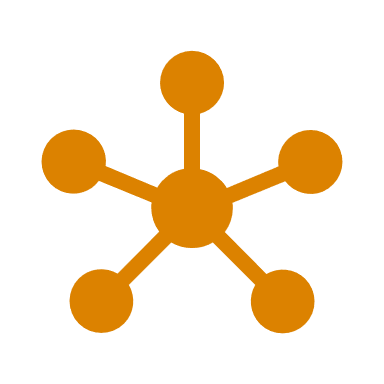 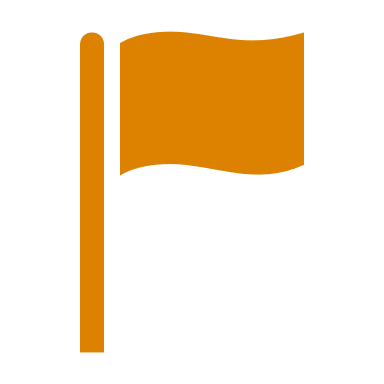 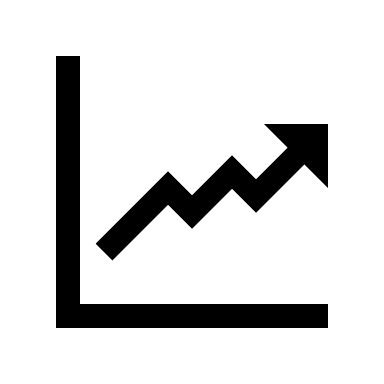 Governance & Methodologies
Accounting & settlement
Model validation
Model calibration parameters
Limit mgmt. & reporting
Valuation & risk quantification
Market data
Trades
Policy desk
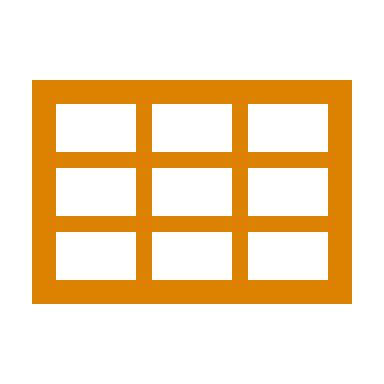 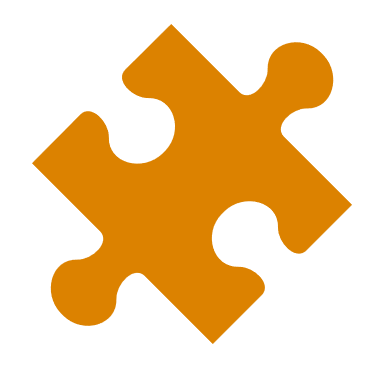 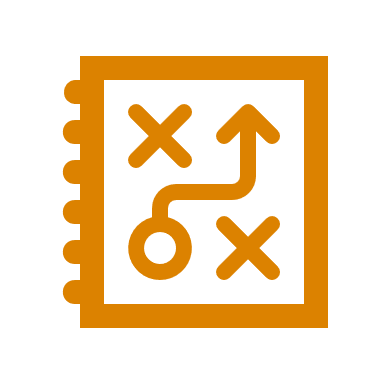 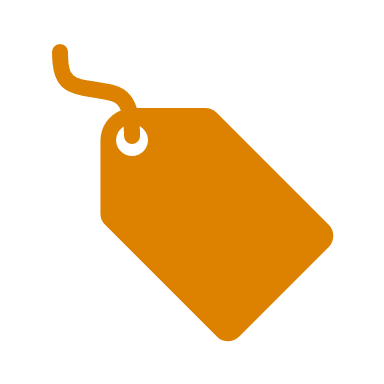 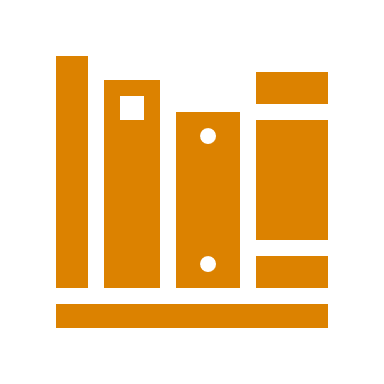 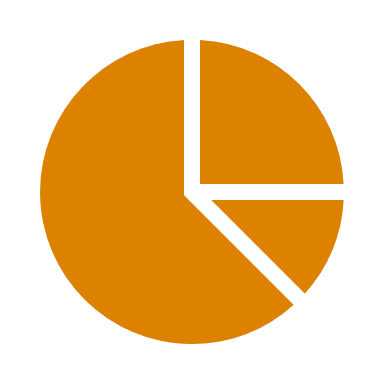 Model results and outputs
Market risk models
Pricing and valuation
Risk sensitivities
Stress testing
Scenarios
Market risk Capital
Market risk system
www.actuariesindia.org
Overview of market risk
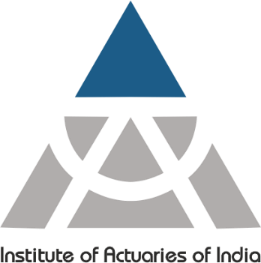 Market risk is the risk associated with the effect of changes in market factors, such as interest and foreign exchange rates, equity and commodity prices, credit spreads or implied volatilities, on the value of assets and liabilities held for both the short and long term.
Trading book
Default risk
Interest rate risk
Credit spread risk
Equity risk
FX risk
Commodity risk
Banking book
FX risk
Commodity risk
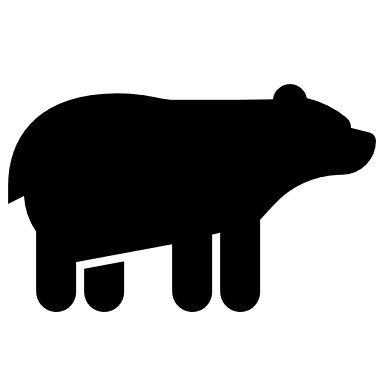 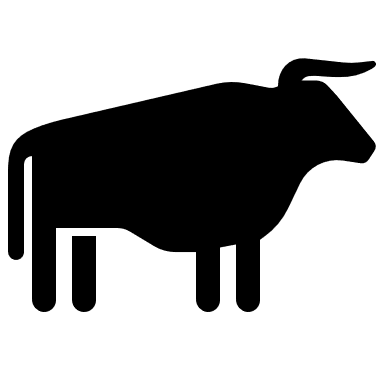 Banks are required to keep capital aside to protect themselves against such risks
www.actuariesindia.org
Drivers of market risk
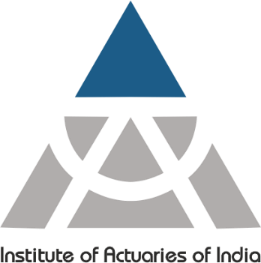 Equity prices
5
1
Credit spreads
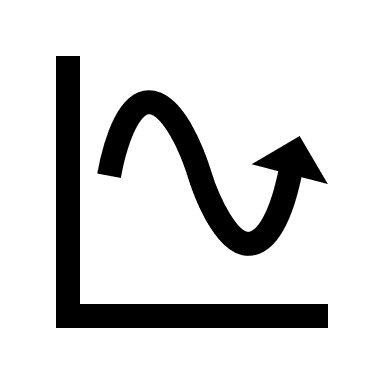 Volatility in prices of equity investments gives rise to market risk on the books of banks
Credit spread risk represents the likelihood the market value of a financial instrument is reduced due to the actions of the counterparty
A widening of the credit spread indicates a higher risk premium required due to increase in the likelihood of default
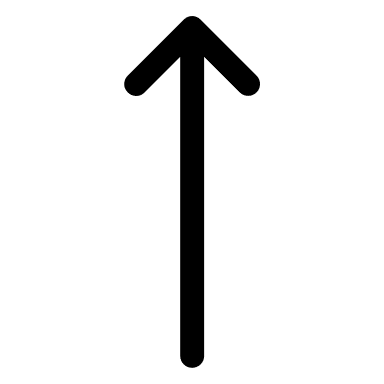 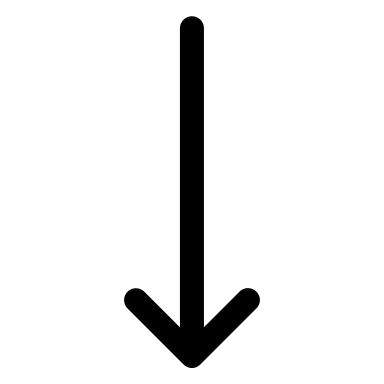 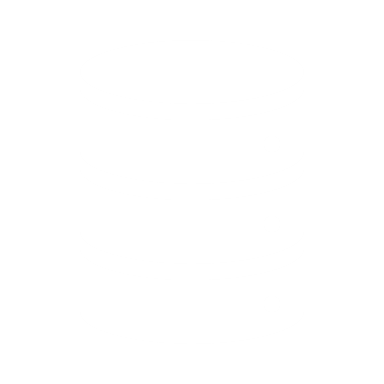 2
Commodity prices
The possibility that commodity price changes will cause financial losses for banks
Arises from derivative contracts written by banks for corporates to hedge their underlying commodity price risks
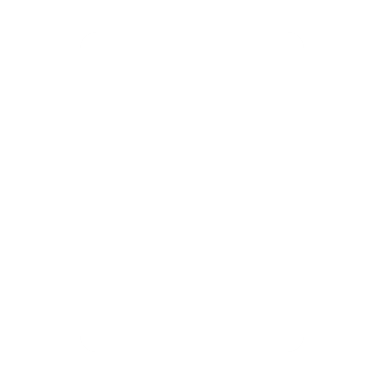 4
Foreign exchange
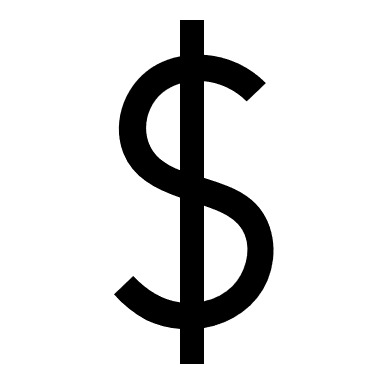 Volatility in exchange rates leads to uncertainty in the domestic currency equivalent of a bank’s holdings of assets (or liabilities) with net payment streams denominated in a foreign currency.
Examples include FX derivatives, open exposure to foreign currency, etc.
Interest rates
3
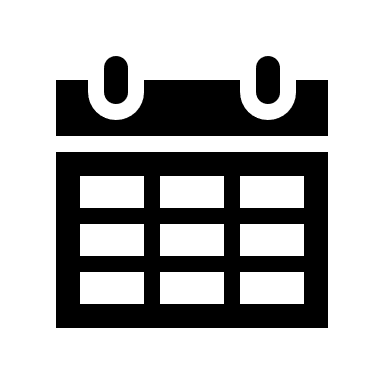 Volatility in interest rates gives rise to volatility in the market value of a bank’s interest rate related instruments
Examples include government bonds, corporate bonds, interest rate derivatives, etc.
www.actuariesindia.org
Poll Q1
Product types and risks
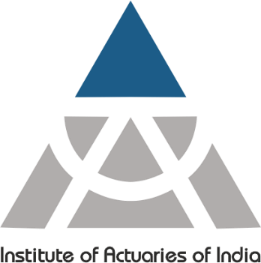 www.actuariesindia.org
Product types and risks
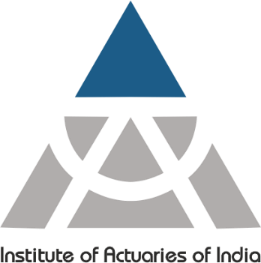 www.actuariesindia.org
Measurement methods for these risks
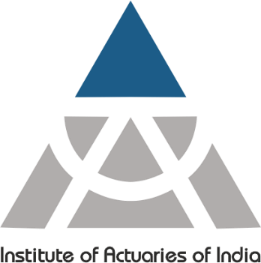 Measurement
Pricing and valuation to arrive 
at fair-value of the product
Risk sensitivities 
(PV01, Duration, Convexity, Greeks)
Stress testing (i.e. assessing the value of the product in case of adverse / unforeseen situation)
Value at Risk
Expected Shortfall
Back-testing
Liquidity risk (defeasance period)
Exposure and sensitivity based limits
Risk Not in VaR (RNiV)
Capital computation
www.actuariesindia.org
Poll Q2
PV01
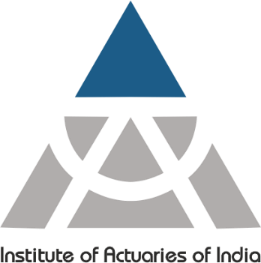 PV01 is the price sensitivity of an instrument to a parallel shift of one basis point in interest rates curves. PV01 provides the quantum of gain or loss given a 0.01% parallel movement in the yield curve. This helps monitor the sensitivity of a portfolio to small changes in interest rates.
Interest Rate Term Structure
Numerical Example:
Consider an instrument having cashflows of $100 at time 2 & $200 at time 6. The PV01 computation for the instrument is illustrated below,

Step 1: PV(-1bp) = PV(6.41% - 0.01%) + PV (9.91% - 0.01%) = $201.844

Step 2: PV(+1bp) = PV(6.41% + 0.01%) + PV (9.91% + .01%) = $201.687

Step 3: Instrument PV01 = ($201.84 - $201.68)/2
                      = $0.0785
9.92%
9.91%
6.42%
9.90%
6.41%
6.40%
www.actuariesindia.org
Value at Risk
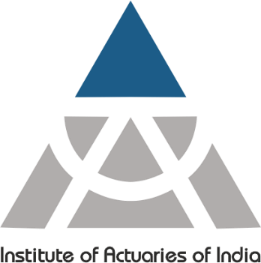 VaR is a statistical measure used to quantify downside risk of a portfolio. Defined as the maximum expected loss over a given time horizon, at a pre-defined confidence level.
Components of HS-VaR
Confidence Level
Lookback Period
Holding Period
Decay Factor*
Defines level of prudence required as per the risk management framework.
E.g. – 95 or 99 percentile
Defines the time period for which expected losses are to be estimated
E.g. – 1 day or 10 Days
Defines the weightage given to recent historical observations 
Ranges between 0 to 1
E.g- 0.94 or 0.97
Defines the period of time for which historical data might be used as an input.
E.g. - 252 working days or 1 Year
www.actuariesindia.org
Value at Risk
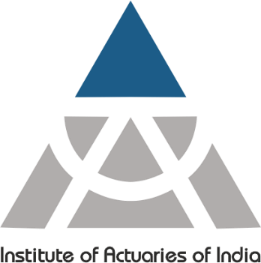 Example: If a portfolio has a one-day HS-VaR of INR 1 million based on a 95% confidence level, that means that there is a 5% probability that the portfolio will fall in value by more than INR 1 million over a one-day period. A loss of INR 1 million or more on this portfolio is expected on 1 day out of 20 days (because of 5% probability). 
A loss which exceeds the VaR threshold is termed a "VaR breach".
VaR at 95%
VaR at 99%
VaR Breach
Lookback Period
www.actuariesindia.org
History of market risk capital requirements
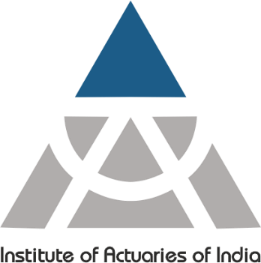 Modifications to the market risk amendment introduced by Basel
Revisions to the Basel II market risk framework by introduction of stressed VaR, incremental risk charge
Minimum capital requirements for market risk notified under Basel III
Revisions to the minimum capital requirements for market risk
Amendment
Basel 2.5
Basel III
Consultation
2019
1996
2005
2012
2017
1997
2009
2016
2018
Revised standard
Initial standard
Amendment
Consultation
Consultation
Minimum capital requirements for market risk
Amendment to the capital accord to incorporate market risks
The application of Basel II to trading activities and the treatment of double default effect
Consultation on Fundamental Review of the Trading Book (FRTB)
Simplified alternative to the standardized approach to market risk capital requirements
www.actuariesindia.org
What is FRTB?
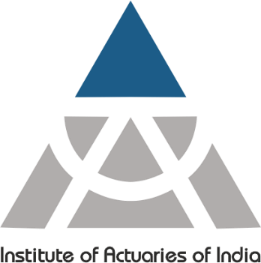 The financial crisis exposed material weaknesses in the overall design of the framework for capitalizing trading activities. The level of capital required against trading book exposures proved insufficient to absorb losses.

The Fundamental Review of the Trading Book (“FRTB”) was initiated by the Basel Committee on Banking Supervision (“BCBS”) following the financial crisis of 2007-2009, with the aim of revising the approach to calculating risk-based capital requirements for market risk.
Revised standardized Framework
Revised internal model (IMA) framework
Revised standardized framework grouping similar instruments in buckets
Captures the benefits of diversification and hedging
Changes to regulatory book determination
Value-at-Risk to be replaced by expected shortfall as a measure of risk
Requirement of calibration to periods of market stress that are particularly relevant to banks’ own portfolios
More prescriptive rules notified for segregation of positions to banking and trading books
Restricted transfer of positions between books
Objectives:
Create a clear regulatory boundary between the trading and banking books
Create a new and more robust approvals processes for obtaining regulatory approval for IMA use
Introduce a new capital add-on for risk factors that fail modellability tests
Replace the static 10-day liquidity horizon assumed under the VaR framework with varying liquidity horizons in the IMA
Revise the Standardized Approach (“SA”) to make it more risk-sensitive
www.actuariesindia.org
FRTB timeline
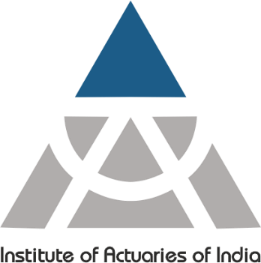 Updated consultation on Fundamental Review of the Trading Book (FRTB)
Third consultation on Fundamental Review of the Trading Book (FRTB)
FRTB simplified approach consultation
Revision of final standards for minimum capital requirements for market risk
BCBS 265
BCBS d305
BCBS d408
BCBS d452
2023/2024?
2012
2014
2016
2018
2013
2015
2017
2019
Go live
BCBS 219
BCBS 240
BCBS d352
BCBS d424
Minimum capital requirements for market risk
Consultation on Fundamental Review of the Trading Book (FRTB)
Basel publishes Report on the regulatory consistency of risk-weighted assets for market risk.
Final FRTB standards
Basel III: Finalization of post-crisis reforms
www.actuariesindia.org
Basel 2.5 vs FRTB
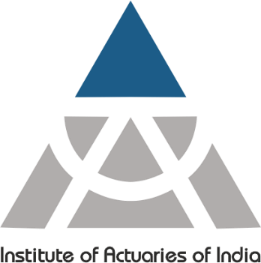 Standardized charge
FRTB
Basel 2.5
Standardized approach
Sensitivity based approach
Default risk charge
Residual risk add-on
Incremental Risk Charge (IRC)
VaR + Stressed VaR
Internal models approach
Expected shortfall and liquidity adjustment
Default risk charge
Non modellable risk factors
More defined trading and banking boundary rules
Other changes
To be covered in today’s session
www.actuariesindia.org
Trading book and banking book
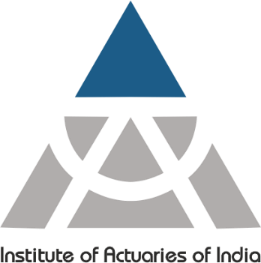 Assets  held by a bank for trading purpose is entered in the trading book
Assets that are expected to be held to maturity are entered  in the banking book
Trading book
Banking book
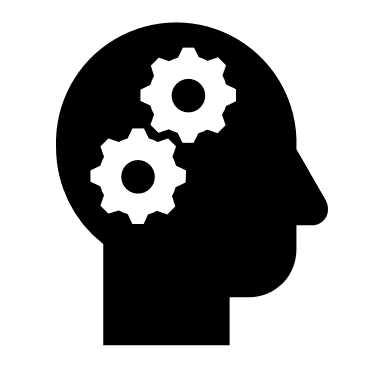 Trading book assets are marked to market on daily basis
Assets are normally not marked market and they are held by the banks at their actual purchase (acquisition) price or book value
Capital requirements for assets held under the trading book are lower under the erstwhile Basel guidelines
Capital requirements for assets held under the banking book are higher under the erstwhile Basel guidelines
Examples include trading derivatives, equity investments under HFT category, etc.
Examples include investments in corporate bonds and government securities under the HTM category
www.actuariesindia.org
Trading book and banking book
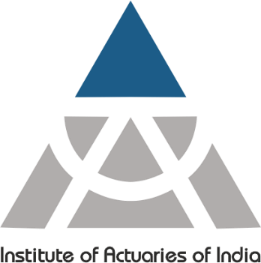 Background
Under the current regime, the main factor driving the determination of a position falling under the trading or the banking book is the trading intent. 

However, the same has acted as an impediment to efficient risk management due to subjectivity in individual decision making leading to limitations in comparability. 

Further, the financial crisis exposed material weaknesses in the overall design of the framework for capitalising trading activities and the level of capital requirements for trading activities proved insufficient to absorb losses.

Currently, a position is assigned to the banking book if the requirements for assignment to the trading book are not met. There are no explicit criteria for identifying and bifurcating positions into the trading and banking book other than a negative delimitation.

Different assignments of the same position may lead to very different capital requirements.

Hence, in order to prevent regulatory arbitrage being used by banks to reduce their capital requirements, FRTB notifies prescriptive rules to be followed for segregating positions into the banking and trading book to increase objectivity and remove the presence of regulatory arbitrage.
Prevents arbitrage
Prescriptive
Comparability
Objectivity
www.actuariesindia.org
Determination of trading book positions
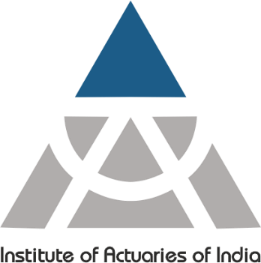 Compulsory assignment to banking book
Instruments presumed as trading book
Trading intention
Unlisted equities
Instruments designated for securitisation warehousing
Retail and SME credit
Real estate holdings
Equity investments in a fund, subject to further requirements
Derivative instruments that have the above instruments as underlying
Instruments held for the purpose of hedging a particular risk of a position in the types of instrument above
Purpose is one or more of the following:
short-term resale
profiting from short-term price movements
locking in arbitrage profits
hedging risks that arise from instruments meeting above criteria
Instrument of the following type:
Part of correlation trading portfolio
Would give rise to a net short credit or equity position in the banking book
Instruments resulting from underwriting commitments, subject to further requirements
Instruments held as accounting trading assets or liabilities
Instruments resulting from market-making activities
Equity investments in a fund, subject to further requirements
Listed equities
Trading-related repo-style transaction
Options including embedded derivatives from instruments issued out of the banking book that relate to credit or equity risk
The flow chart below illustrates the process of determining whether a position needs to be included in the trading book or the banking book as per FRTB guidelines.
Not met
Not met
Met
Trading book
Met
Met
Banking book
Not met
www.actuariesindia.org
Further considerations and rules
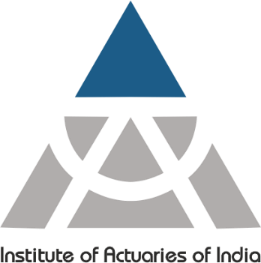 1
Deviation from presumptive list of trading book positions only allowed on approval from regulator
2
Supervisor may ask banks to demonstrate that instruments held in the banking book and the trading book are held for the purposes as mandated by the guideline
Clearly defined policies, procedures and documented practices for determining
which instruments to include in or to exclude from the trading book for the purposes of
calculating regulatory capital
3
4
Strict limit on the ability of banks to move instruments between the trading book and the banking book by their own discretion after initial designation
Any reassignment between books must be approved by senior management and the supervisor, documented and determined by the internal review to be in compliance with the bank’s policies and publicly disclosed
5
6
A capital benefit as a result of switching will not be allowed in any case or circumstance. The difference if any due to reduction in capital requirement will be imposed as Pillar I capital surcharge
www.actuariesindia.org
Poll Q3
Impact of changes in boundary rules
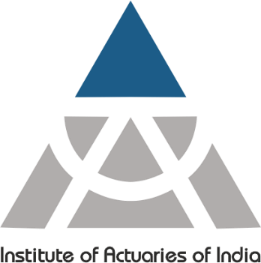 The changes proposed by FRTB are much more prescriptive in nature and introduce restrictions on transfer of positions between books. As such, the changes are expected to have the following impacts on a bank’s operations:
Increased costs of documentation
Bullet
Dash
Increase in supervisory scrutiny
Changes required to existing systems, controls and policies
Impact of changes in boundary rules
Enhanced comparability between banks
Likely increase in market risk capital requirements
Reduced flexibility due to restrictions on transfer between books
www.actuariesindia.org
Standardized approach
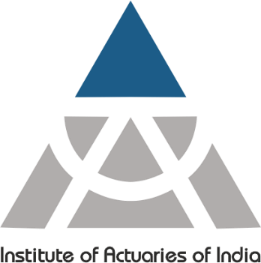 Minimum capital requirement
Sensitivities based method
Default risk capital (DRC)
Residual risk add-on (RRAO)
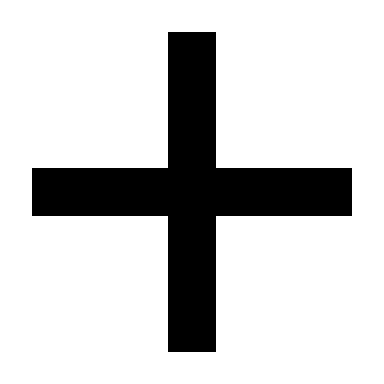 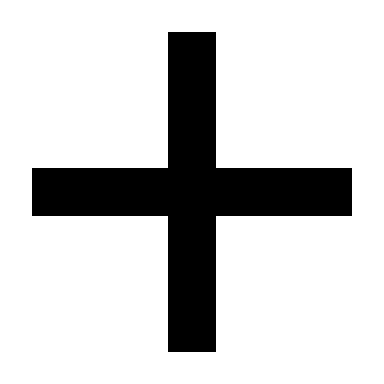 The DRC requirement captures the jump-to-default risk for the following instruments:
- Non-securitisation portfolios
- Securitisation portfolio (non-correlation trading portfolio, or non-CTP)
- Securitisation (correlation trading portfolio, or CTP)
An RRAO is introduced to ensure sufficient coverage of market risks for instruments.
It is introduced to capture residual risks i.e. the risks not covered by the previous two measures.
Delta: a risk measure based on sensitivities of an instrument to regulatory delta risk factors
Vega:  a risk measure based on sensitivities to regulatory vega risk factors
Curvature: a risk measure which captures the incremental risk not captured by the delta risk measure for price changes in an option. Curvature risk is based on two stress scenarios involving an upward shock and a downward shock to each regulatory risk factor
www.actuariesindia.org
Sensitivities-based method - Concepts
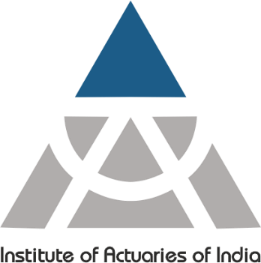 The sensitivities of financial instruments to a prescribed list of risk factors are used to calculate the delta, vega and curvature risk capital requirements. These sensitivities are risk-weighted and then aggregated, first within risk buckets (risk factors with common characteristics) and then across buckets within the same risk class. The following terminology is used in the sensitivities-based method:
Seven risk classes are defined for the sensitivities-based method: General interest rate risk (GIRR), Equity risk, Commodity risk, FX risk, Credit spread risk (CSR): non-securitizations, CSR: securitizations (non-CTP) and CSR: securitizations (CTP)
Risk class
An observable or measurable market variable that is likely to influence the valuation and therefore the profit or loss generated by a financial instrument
Mapped to a risk class
Risk factor
A set of risk factors that are grouped together by common characteristics (for example, all tenors of interest rate curves for the same currency)
Bucket
The portion of the risk of an instrument that relates to a risk factor
Delta and vega risks: the risk position is a sensitivity to a risk factor
Curvature risk: Based on losses from two stress scenarios
Risk position
Amount of capital that a bank should hold as a consequence of the risks it takes; it is computed as an aggregation of risk positions first at the bucket level, and then across buckets within a risk class
Risk capital requirement
www.actuariesindia.org
Sensitivities-based method – Risk factors
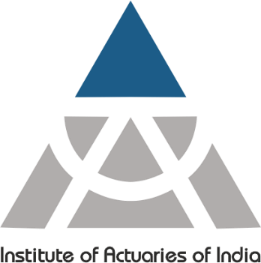 Defined along 2 dimensions of risk-free yield curve for each currency and across tenors
Implied volatilities of options that reference GIRR sensitive underlyings
Risk-free yield curves for the various currencies are the curvature risk factors
Curvature
Risk class
Vega
Delta
General interest rate risk
Equity spot prices and equity repo rates
Implied volatilities of options that reference equity spot prices as underlyings
Equity spot prices are the curvature risk factors
Equity risk
Implied volatilities of options that reference commodity spot prices as underlyings
Commodity price curves are the curvature risk factors
Commodity spot/forward prices
Commodity risk
Implied volatilities of options that reference exchange rates between currency pairs as underlyings
Implied volatilities of options that reference the relevant  credit issuer names as underlyings
Implied volatilities of options that reference non-CTP credit spreads as underlyings
Implied volatilities of options that reference CTP credit spreads as underlyings
Exchange rates between currency pairs are the curvature risk factors
Issuer credit spread curves are the curvature risk factors
Tranche credit spread curves are the curvature risk factors
Credit spread curves are the curvature risk factors
Exchange rates between currency pairs
Defined along 2 dimensions of issuer credit spread curves and across tenors
Defined along 2 dimensions of tranche credit spread curves and across tenors
Defined along 2 dimensions of credit spread curves and across tenors
CSR sec. (non-CTP)
FX risk
CSR non-securitization
CSR sec. (CTP)
www.actuariesindia.org
Sensitivities-based method – Delta risk (1/2)
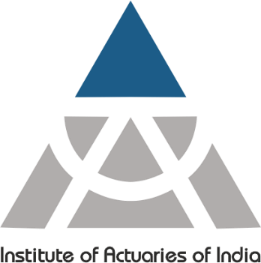 Each currency is a separate delta GIRR bucket, so all risk factors in risk-free yield curves for the same currency in which interest rate-sensitive instruments are denominated are grouped into the same bucket
Risk weights depend on tenor ranging from 0.25 to 30 years
Correlation values depend on equality of tenors and curves
Correlations
Risk class
Risk weights
Risk buckets
General interest rate risk
13 buckets depending on market capitalization, economy and sector are identified by FRTB
Risk weights depend on bucket
Separate risk weights for equity spot and equity repo
Correlation values depend on whether exposure is to equity spot or equity repo and on issuer name
Equity risk
Risk weights depend on bucket
Correlation values depend on equality of tenors, delivery location and commodity type
11 buckets driven by common characteristics are identified by FRTB (for example, freight, gaseous combustibles, etc)
Commodity risk
Single risk weight to be applied to all FX sensitivities
Single correlation value to be applied to all FX sensitivities
An FX risk bucket is set for each exchange rate between the currency in which an instrument is denominated and the reporting currency
FX risk
www.actuariesindia.org
Sensitivities-based method – Delta risk (2/2)
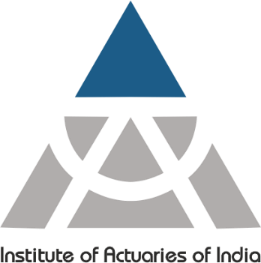 18 buckets depending on credit quality and sector are identified by FRTB
Risk weights are same across tenors and vary as per bucket
Correlation values depend on equality of tenors and curves
Correlations
Risk class
Risk weights
Risk buckets
CSR non-securitization
25 buckets depending on credit quality and sector are identified by FRTB
Risk weights are same across tenors and vary as per bucket
Correlation values depend on equality of tenors and curves
CSR securitization (non-CTP)
Risk weights are same across tenors and vary as per bucket
Correlation values depend on equality of tenors, tranche and curves
16 buckets depending on credit quality and sector are identified by FRTB
CSR securitization (CTP)
www.actuariesindia.org
Sensitivities-based method – Vega and curvature risk
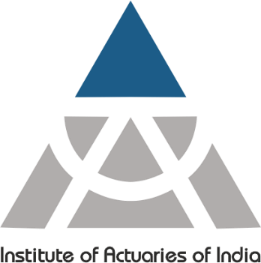 Same as for delta risk
Same as for delta risk
Risk weights determined by incorporating market illiquidity into the determination of vega risk, by assigning different liquidity horizons for each risk class
Risk weights determined by relative shift or parallel shift depending on risk class
Different rules defined for GIRR and non-GIRR risk classes
Squaring correlation values as under delta risk, except for CSR non-securitizations and CSR securitizations (CTP)
Vega risk
Correlations
Correlations
Risk class
Risk class
Risk weights
Risk weights
Risk buckets
Risk buckets
All
All
Curvature risk
www.actuariesindia.org
Sensitivities-based method – Delta and vega sensitivity
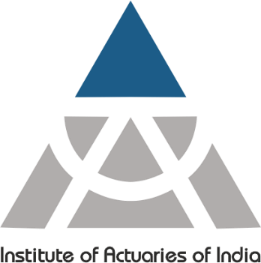 The sensitivity is defined as the PV01
Risk class
Supervisory formula
Delta sensitivity
The sensitivity is measured by changing the equity spot price by 1%
Terminology
rt: risk-free yield curve at tenor t
cst: credit spread curve at tenor t
Vi: Market value of instrument I
Sk: Sensitivity factor
General interest rate risk
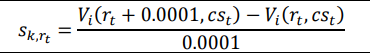 The sensitivity is measured by changing the commodity spot price by 1%
Equity risk
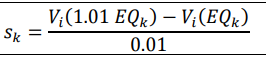 The sensitivity is measured by changing the exchange rate by 1%
Commodity risk
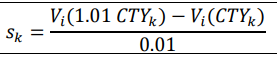 The sensitivity is defined as CS01
FX risk
Vega sensitivity
The option-level vega risk sensitivity to a given risk factor is measured by multiplying vega by the implied volatility of the option
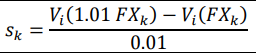 The sensitivity is defined as CS01
CSR non-securitization
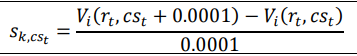 The sensitivity is defined as CS01
CSR sec. (non-CTP)
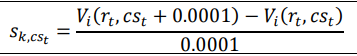 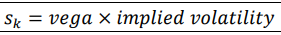 CSR sec. (CTP)
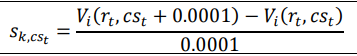 www.actuariesindia.org
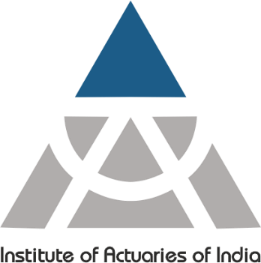 Questions?
Comments
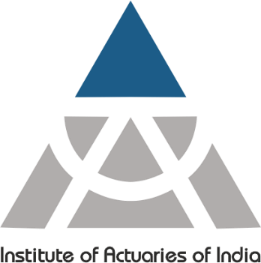 Annexure
Sensitivities-based method – Delta and vega risk charge computation
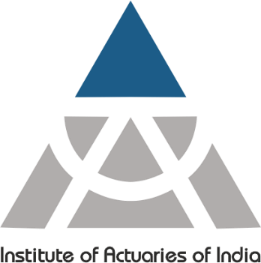 1
Identification of risk factors and assignment of each position to risk classes, buckets and risk factors
2
Calculation of the risk factor’s sensitivities as defined under FRTB
Calculation of weighted risk sensitivity for each bucket using risk weights as given under FRTB
3
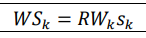 4
The risk position for bucket b, 𝐾𝑏, must be determined by aggregating the weighted sensitivities to risk factors within the same bucket using the prescribed correlation  𝜌kl
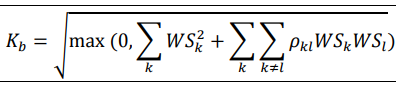 Aggregation of risk charges across buckets. Sb and Sc are the sums of the weighted
sensitivities in the corresponding buckets
5
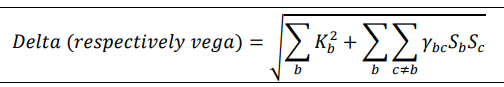 www.actuariesindia.org
Sensitivities-based method – Curvature risk charge computation
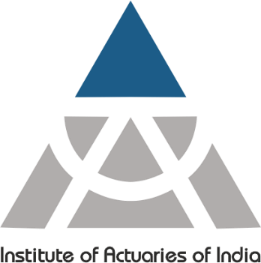 1
For each instrument sensitive to curvature risk factor k, an upward shock and a downward shock is applied to k.
2
Calculation of net curvature risk capital requirement CVRk to each curvature risk factor k
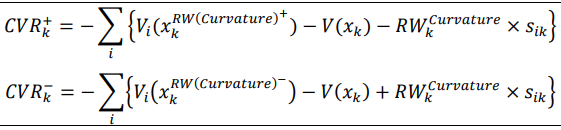 Aggregation of curvature risk exposure within each bucket using the corresponding prescribed
correlation ρkl
3
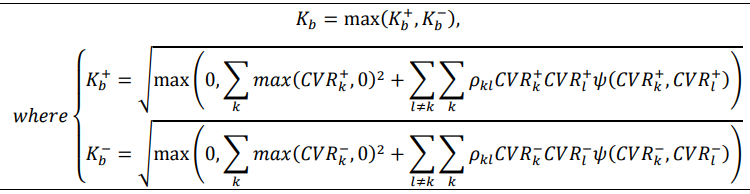 4
Aggregation of curvature risk positions across buckets within each risk class
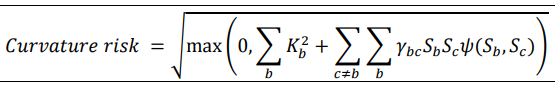 www.actuariesindia.org
Sensitivities-based method – Correlation scenarios
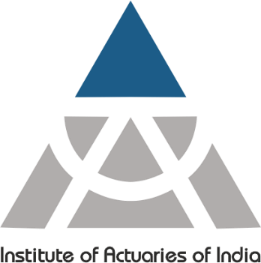 Multiplier 0.75
Multiplier 1
Multiplier 1.25
In order to address the risk that correlations increase or decrease in periods of financial stress, the aggregation of bucket level capital requirements and risk class level capital requirements per each risk class for delta, vega, and curvature risks must be repeated, corresponding to three different scenarios on the specified values for the correlation parameter ρkl
High correlation
Medium correlation
Low correlation
Correlation scenarios
Under the “low correlations” scenario, the correlation parameters ρkl and 𝛾𝑏c are replaced by:
Under the “high correlations” scenario, the correlation parameters ρkl and 𝛾𝑏c are uniformly multiplied by 1.25
Under the “medium correlations” scenario, the correlation parameters ρkl and 𝛾𝑏c as specified under FRTB guidelines apply
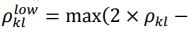 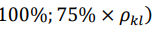 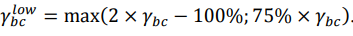 www.actuariesindia.org
Sensitivities-based method – Final capital charge
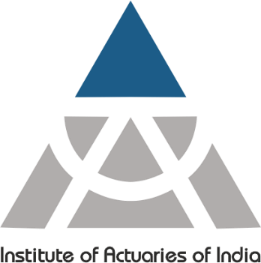 Vega risk factors, risk buckets and risk weights
Delta risk factors, risk buckets and risk weights
Curvature risk factors, risk buckets and risk weights
The Delta (respectively Vega and Curvature) is simply equal to the sum of the Delta (respectively Vega and Curvature) by risk class. The total capital charge is simply equal to the sum Delta + Vega + Curvature. Since there are three correlation scenarios, capital charges corresponding to the scenario with the highest requirement will be considered.
Delta-weighted sensitivities
Vega-weighted sensitivities
Curvature-weighted sensitivities
Delta correlation matrices
Delta correlation matrices
Delta correlation matrices
Delta correlation matrices
Delta correlation matrices
Delta correlation matrices
Delta correlation matrices (High, Medium, Low)
Vega correlation matrices (High, Medium, Low)
Curvature correlation matrices (High, Medium, Low)
Market risk charge = Max ( Delta (High) + Vega (High) + Curvature (High), Delta (Medium) +
Vega (Medium) + Curvature (Medium), Delta (Low) + Vega (Low) + Curvature (Low))
www.actuariesindia.org
Default risk capital
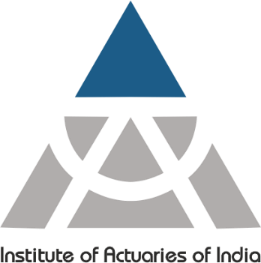 Computed separately for each instrument
Function of the loss given default (LGD), notional amount (or face value) and the cumulative profit and loss (P&L) already realised on the position
The default risk capital (DRC) requirement is intended to capture jump-to-default (JTD) risk that may not be captured by credit spread shocks under the sensitivities-based method
Calculation of gross jump-to-default risk of each exposure *
Steps
Details
Supervisory formula
Exposures to the same obligor are offset as per certain prescribed rules
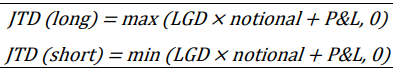 Calculation of net jump-to-default risk positions
In order to recognise hedging relationship between net long and net short positions within a bucket, a hedge benefit ratio is computed
Calculation of hedge benefit ratio using net long and short jump-to-default risk positions
JTD positions are allocated to buckets and weighted. For non-securitization, risk weights are prescribed and for securitization, risk weights are to be computed applying the banking book regime.
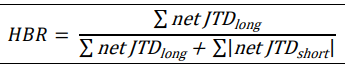 Bucket allocation and calculation of default capital charge
For non-securitization
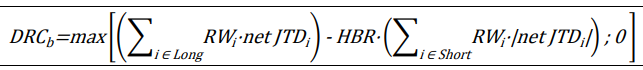 DRC applicable for:
Non-securitisation portfolios
Securitisation (CTP)
Securitisation (non-CTP)
Total DRC
Sum (Bucket level DRC)
www.actuariesindia.org
Instruments with an exotic underlying exposure such as longevity risk, weather, etc.
Instruments subject to vega or curvature risk capital charges in the trading book and with pay-offs that cannot be written or perfectly replicated as a finite linear combination of vanilla options with a single underlying equity price, commodity price, exchange rate, bond price, CDS price or interest rate swap
The RRAO is the simple sum of gross notional amounts of the instruments bearing residual risks, multiplied by a risk weight..
The risk weight for instruments with an exotic underlying is 1.0%
The risk weight for instruments bearing other residual risks is 0.1%
Residual risk add-on
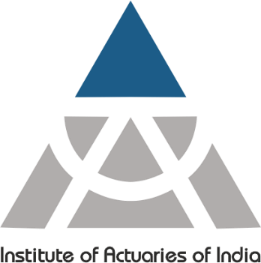 The residual risk add-on (RRAO) is to be calculated for all instruments bearing residual risk separately in addition to other components of the capital requirement under the standardized approach.
Instruments
Calculation
RRAO
Sum (Notional) * Risk weight
Sensitivities based method
Final capital requirement
Default risk capital (DRC)
Residual risk add-on (RRAO)
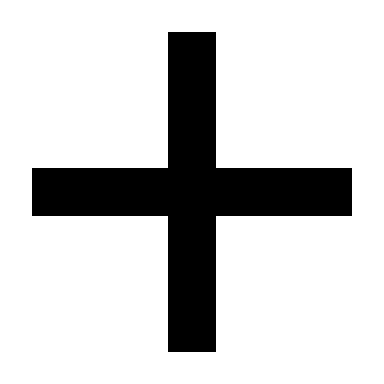 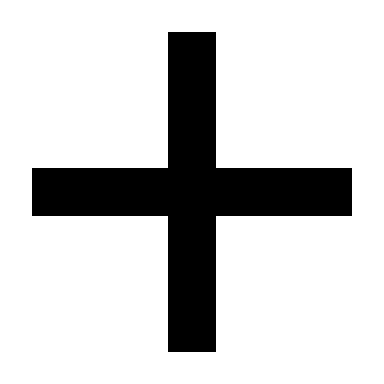 www.actuariesindia.org
Poll Q4
Thank You
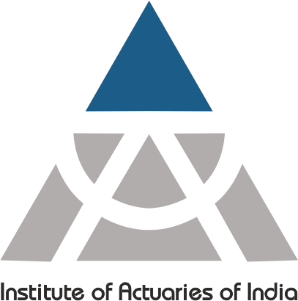 Fundamental review of the trading book (FRTB) – Standardized approach
Harshit GuptaExecutive Director – Acies Consulting LLP